Александр Сергеевич ПушкинПоэма «Руслан и Людмила»
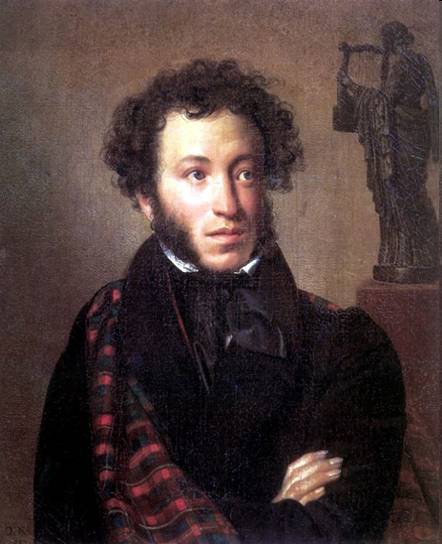 Создатель поэмы-сказки
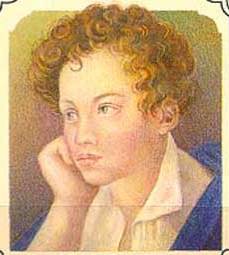 Александру Пушкину было 20 лет, когда он окончил свою поэму «Руслан и Людмила».
Царскосельский лицей
Он начал поэму в Царскосельском лицее и продолжал «среди… рассеянной жизни в Петербурге».

Поэма имела успех необыкновенный.
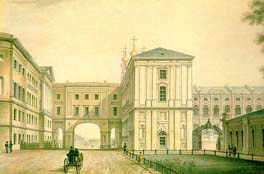 Титульный лист поэмы «Руслан и Людмила»
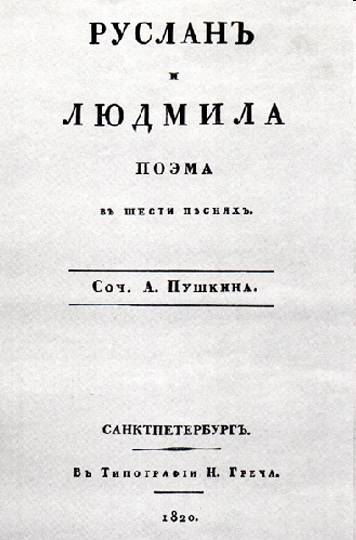 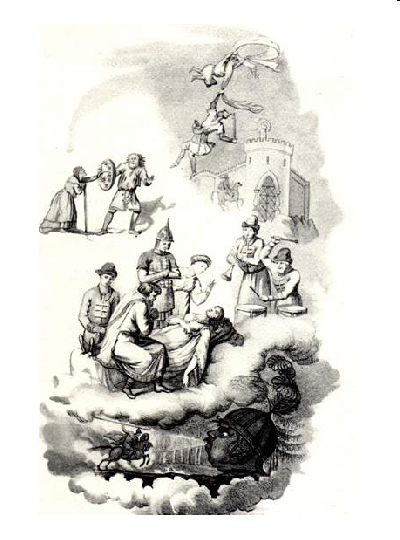 У лукоморья (Пролог)
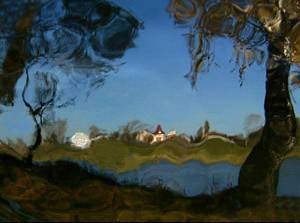 Лукоморье – исконно русское – от словосочетания «лука моря», излука («изгиб»); лука («извилина», «поворот»).
Песнь I
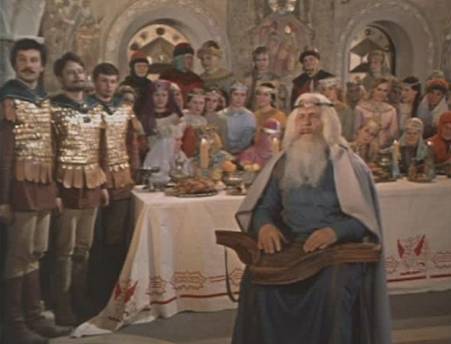 Пир у князя ВладимираРепродукция картины И. Карзина
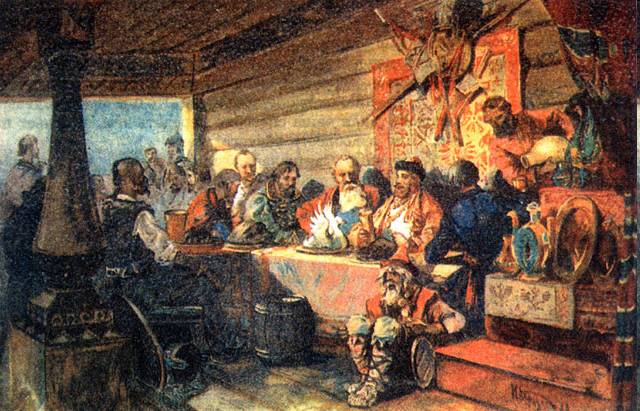 Руслан
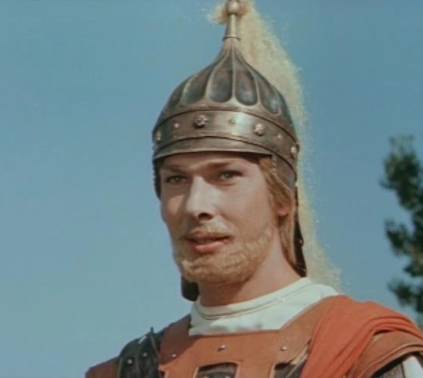 - мужество,
- честность,
-  прямодушие,
-  верность в любви и слове
Людмила
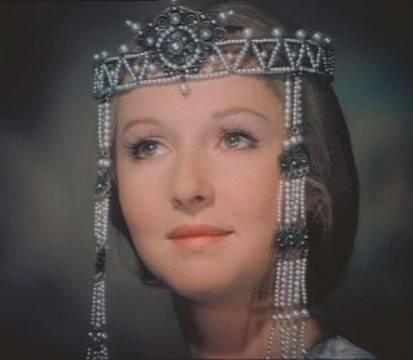 земная,
жизнерадостная,
чувствительная,
немного ветреная,
шаловливая
Рогдай
« воитель смелый, мечом раздвинувший пределы богатых киевских полей..»
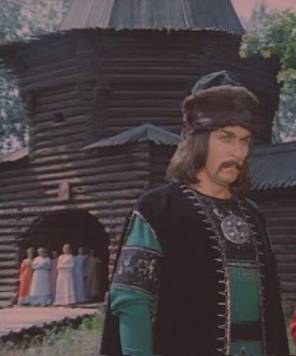 слепая, свирепая, безрассудная воинственность
Фарлаф
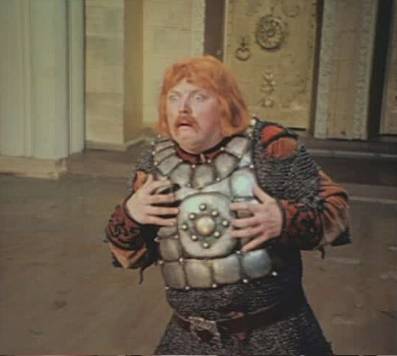 «..крикун надменный, в пирах никем не побежденный, но воин скромный средь мечей .»
трусость,
хвастовство,
обжорство
Ратмир
«полный страстной думы, младой хазарский хан..»
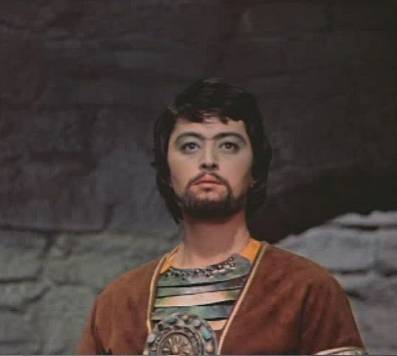 страстность
Финн
«Старец; ясный вид, спокойный взор, брада седая…»
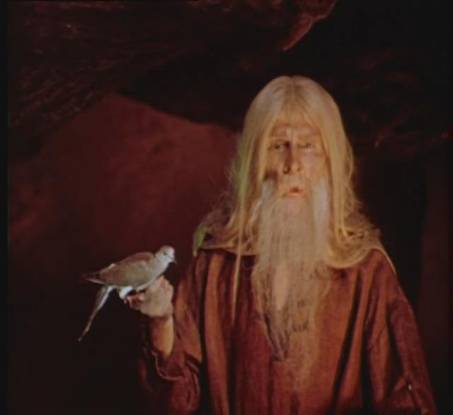 мудрость,
способность сильно чувствовать
Наина
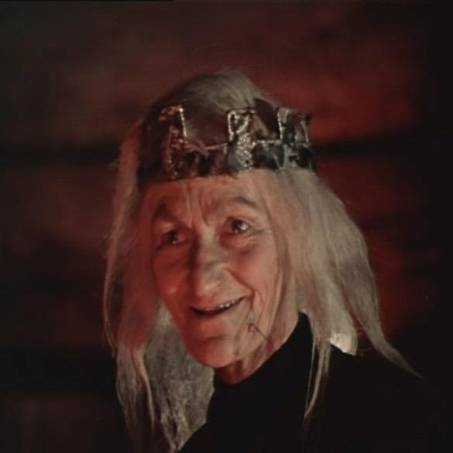 «Старушка дряхлая, седая, глазами впалыми сверкая, с горбом, с трясучей головой, печальной ветхости картина.»
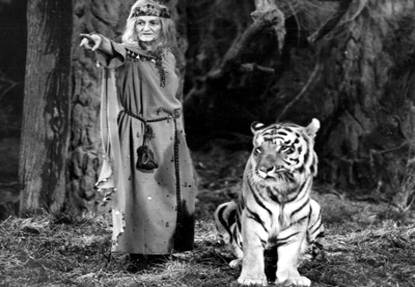 Песнь II
Людмила в замке колдуна,
Приобретение волшебного колпака
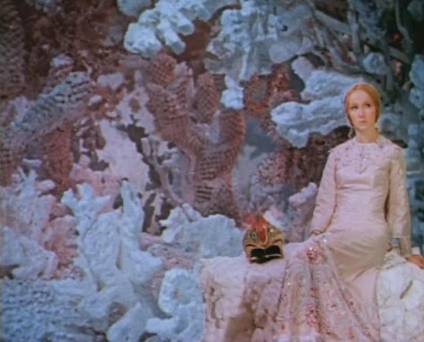 Черномор
«Коварный, злобный, рождённый карлой, с бородою…
В его чудесной бороде таится сила роковая, и, всё на свете презирая, - доколе борода цела, - изменник не страшится зла.»
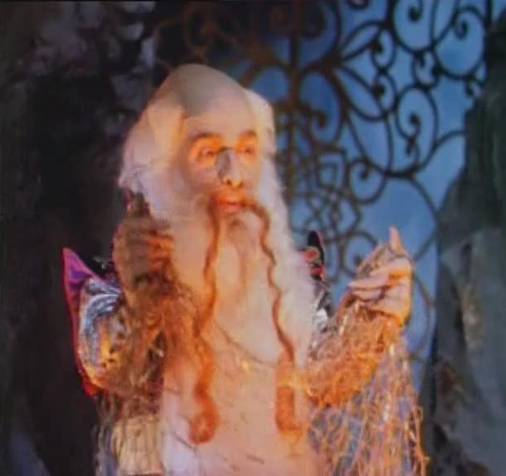 Песнь III
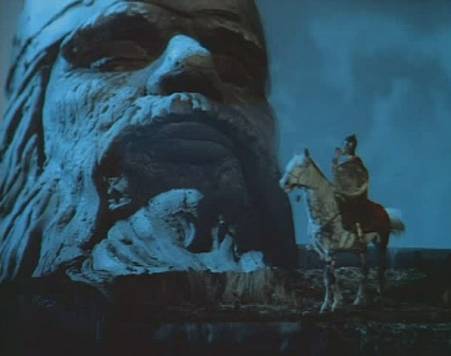 Центральный эпизод
Песнь IV
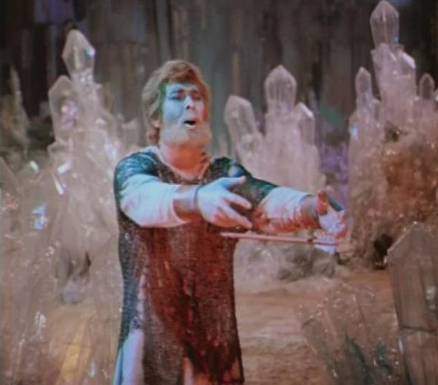 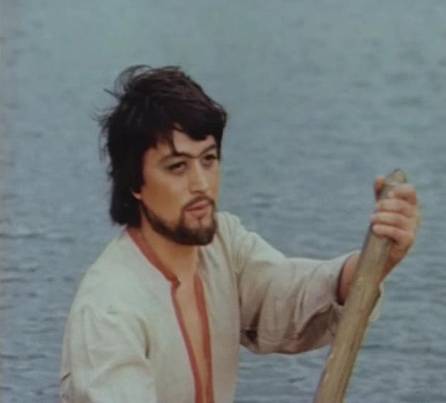 Черномор - оборотень
Ратмир - рыбарь
Песнь V
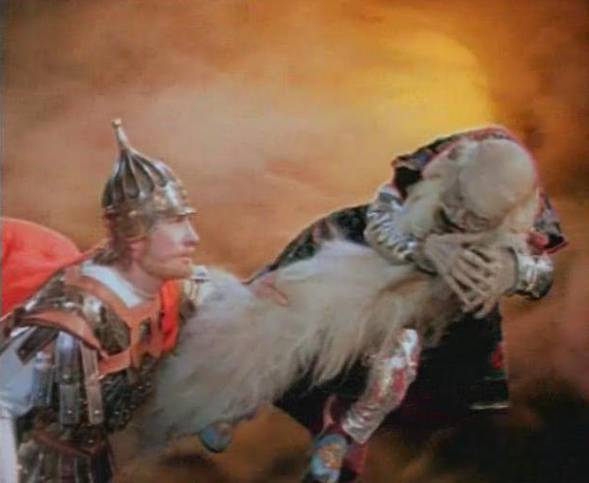 Бой Руслана с Черномором
Песнь VI
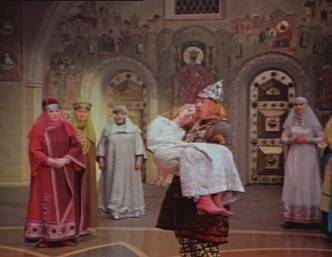 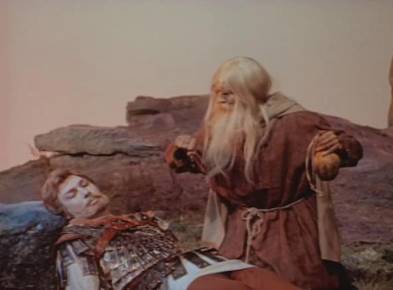 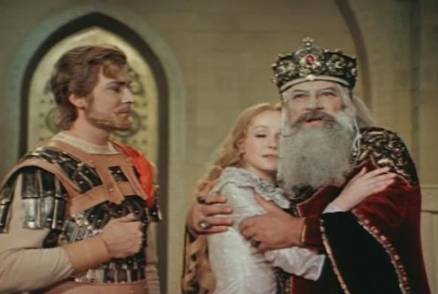 Чудесное оживление
Счастливый конец
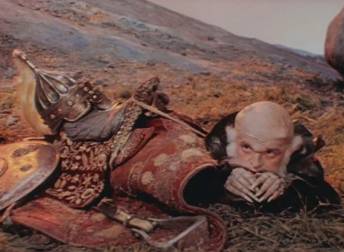 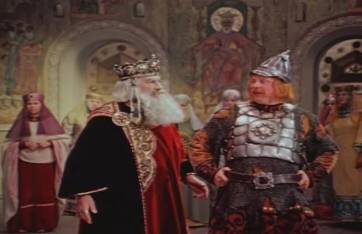 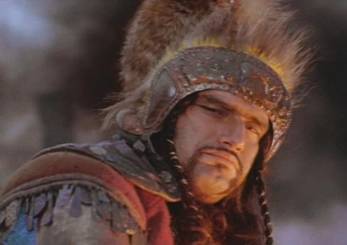 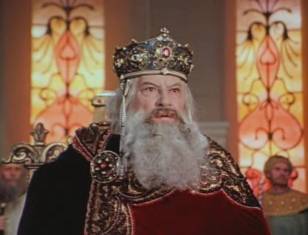 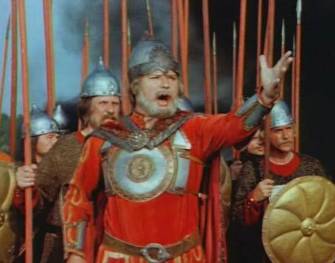 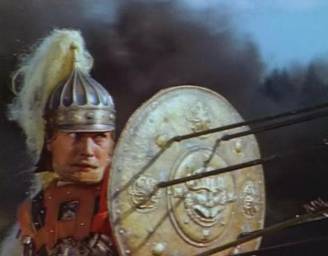 Итоги урока
Я узнал, что…
Я понял, что…
Мне было интересно…
Мне было трудно…
Мне понравилось, что…
Мне не понравилось, что…
Домашнее задание
Подготовить сообщение (можно с презентацией) о М. Ю. Лермонтове.
Стихотворение «Бородино» выучить наизусть.